Data Overview
Willie J. Williams Middle School
For Staff Use
July 14, 2014
Presented by Heather Brown & Shana Lampman
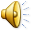 Purpose
The purpose of this presentation is to present an overview of Willie J. Williams Middle School data. The presentation will include demographic information as well as test scores for the past three years. Strengths and weaknesses will also be highlighted during the presentation.
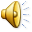 School Demographics – 3 years
Total Enrollment:
2011-2012:   1347
2012-2013:   1384
2013-2014:   1387
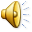 Williams Middle School Profile Data (2014)
Economically Disadvantaged students make up  approximately 75% of the school population
Approximately 21.5% of the students are served by the gifted program
About 15.9% of students are served through special education
Approximately 7.2% of students qualify for English Language Learner (EL) services
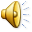 Student Achievement Data – 6th Grade
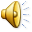 Student Achievement Data – 7th Grade
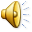 School & State Comparison – 6th Grade 2014 CRCT Scores
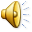 State Comparison – 7th Grade 2014 CRCT Scores
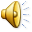 Content Area Strengths and Weaknesses – Willie J. Williams Middle School (CRCT)
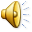 6th Grade Math Subgroups – Meeting or Exceeding Standards on CRCT
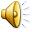 6th Grade Math Subgroups – Meeting or Exceeding Standards on CRCT
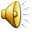 6th Grade Science Subgroups – Meeting or Exceeding Standards on CRCT
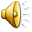 6th Grade Science Subgroups – Meeting or Exceeding Standards on CRCT
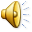 Weakness Focus – 6th Grade Math or Science?
Both 6th Grade Math and 6th Grade Science are areas of weakness
Based on the data, our focus will be on 6th Grade Math due to the fact that the Meets/Exceeds percentages have declined each year
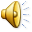 6th Grade Mathematics by Domain 2014 CRCT Data – Williams Middle School
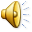 Observations on 6th Grade Math Domains on CRCT Data at Williams Middle School (2104)
The domains of Numbers and Operations and Algebra are relative strengths in 6th Grade Mathematics
 Measurement is a weaker domain 
Data Analysis and Probability is the weakest area in 6th grade Mathematics based on 2014 CRCT scores
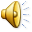 What can we do?
Figure out what strategies 6th grade math teachers can use to increase performance on the Data Analysis and Probability domain.
Figure out what strategies 6th grade math teachers can use to increase performance on the Measurement domain.
Find out what strategies 6th grade teacher are using in Numbers and Operations and adapt to Data Analysis Probability.
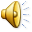